Towards Transformative Science: Advancing Knowledge Co-Production on the Comprehensive Nuclear test-Ban Treaty Universalization

Maharani Hapsari
Department of International Relations, Universitas Gadjah Mada, Indonesia
From technicalization of science to social learning of CTBT universalization
The role of epistemic community has extended from merely providing techno-scientific bases of policy certainty to navigating the broader sociological interactions through science-policy-public interfaces
Through the presence of the epistemic community, the boundaries of science has been re-structured to accommodate the fluid aspects of social relations shaping CTBT universalization
Case study of Indonesian epistemic communities role in advancing knowledge co-production on CTBT universalization
Leave empty – QR code will be overlayed on touchscreen
P5.1-373
Introduction
Background

CTBT universalization has been discussed within the academic debate mostly as a technical matter, relying on the development of international surveillance technology

The roles of scientific communities and experts are well recognized in delivering scientific bases that legitimize the continuous institutionalization of nuclear test ban norms by treaty signatories

Gaps in understanding the social roles of scientific communities beyond techno-centric approach in the process leading to ratification by Annex II state-parties
Research Questions

How have knowledge production taken place involving scientific communities and domestic constituents in Annex II state-parties?

How have such relationships foster social learning as a context of CTBT ratification by Annex II governments?
P5.1-373
Leave empty – QR code will be overlayed on touchscreen
Research Objectives
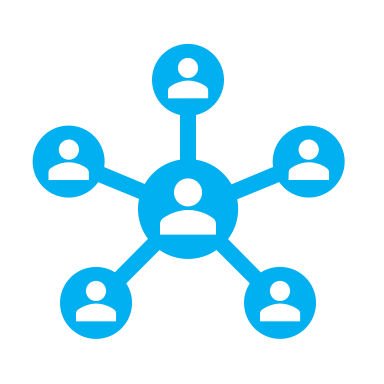 This study aims at: 

Mapping knowledge production relationship involving CTBTO affiliated epistemic communities and other domestic constituents (wider people, groups and organizations) in ratifying countries 

Examining the context in which such relationships foster social learning and strengthen interests in ratification by the Annex II governments
Focus on epistemic community (network of socially recognized experts in a highly technical issue, with the authority to translate scientific knowledge and social practice to certain policy outcomes) in Annex II state parties as a locus of analysis in the process
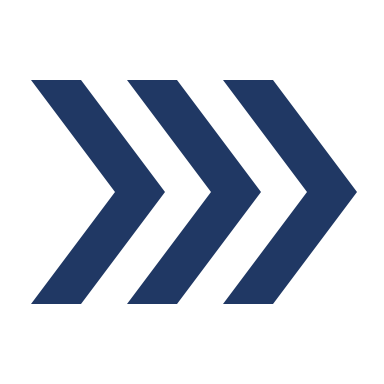 P5.1-373
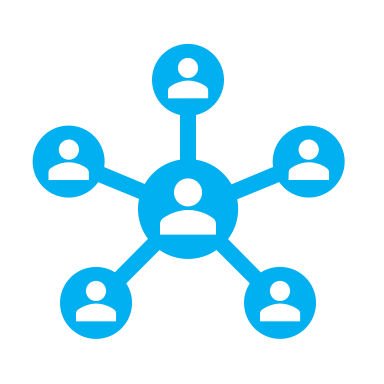 Leave empty – QR code will be overlayed on touchscreen
Treaty Universalization as Knowledge Co-Production
Methods and Data
Knowledge Co-Production Framework
Qualitative method to examine how epistemic communities in Annex II states-parties condition the wider cognitive and social bases of policy knowledge conducive to treaty ratification
Indonesia as a case study 
(CTBT ratification in 2012)
Epistemic community as plural entity
(academia, university and non-university based think tanks, state officials)
Research materials:
Academic presentation topics brought by Indonesian scientists since the SnT 2011 Conference
25 national journal platforms affiliated to Indonesian Nuclear Energy Regulatory Agency (BAPETEN)
P5.1-373
Leave empty – QR code will be overlayed on touchscreen
Treaty Universalization as Knowledge Co-Production: The Case of Indonesia
Finding 3
Frames of national interest to ratify CTBT
Finding 1
Arenas of knowledge co-production
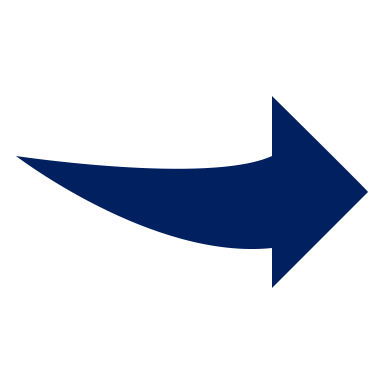 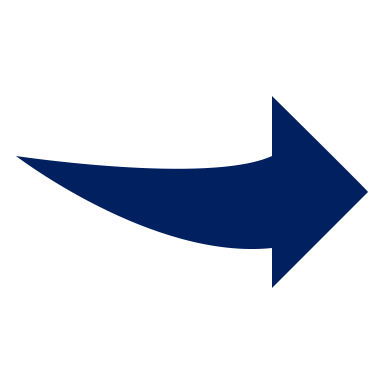 National leadership
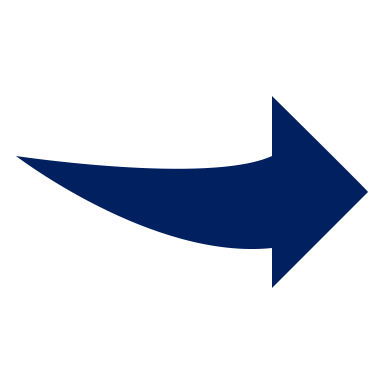 Promoting international cooperation
P5.1-373
Capacity building of national government
Finding 2
From academic sphere to policy-making: the expanding knowledge boundaries
Leave empty – QR code will be overlayed on touchscreen
Civilian interest in peaceful nuclear use
Diplomatic interest
Conclusions
Through the presence of the epistemic community, the boundaries of science has been re-structured to accommodate the fluid aspects of social relations around the universalization of the CTBT 
 
The role of epistemic community has extended from merely providing techno-scientific bases of policy certainty to navigating the broader sociological interactions through science-policy-public interfaces

Public deliberation to access the benefit of knowledge produced by science-policy interface shall be made available and inclusive to allow the emergence of a globally conscious society in favor of CTBT universalization
The intersection between legal studies on CTBT and technical studies implementation of CTBT monitoring and verification systems are documented as the most observable linkage in the existing record of academic publications
 
Domestic epistemic communities continuously benefit from the outreach of international epistemic communities in advocating nuclear non-proliferation and disarmament
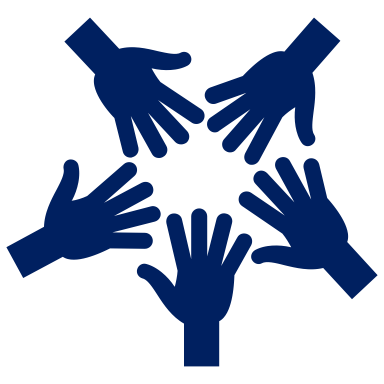 P5.1-373
Leave empty – QR code will be overlayed on touchscreen
References
Adler, E. The Emergence of Cooperation: National Epistemic Community and the International Evolution of the Idea of Nuclear Arms Control. International Organisation, 46, 101-145 (1992). 
Adler, E., and Haas, P.M. (1992). Conclusion: Epistemic communities, world order, and the creation of a reflective research program. International Organization, 46 (1), 367-390 (1992).
Beatty, J. (1993). Scientific collaboration, internationalism, and diplomacy: The case of the Atomic Bomb Casualty Commission. Journal of History of Biology, 26 (2), 205-231 (1993). 
Cross, M.K. (2013). Rethinking epistemic communities twenty years later. Review of International Studies. 39 (1), 137-160 (2013). 
Dahlman, O., Mykkeltveit, S., Haak, H. Nuclear test ban: Converting political visions to reality. Dordrecht: Springer (2013). 
Jasanoff, S. States of Knowledge: the Co-production of Science and Social Order. London: Routledge (2002).
Yin, R. Case study research: Design and methods (5th ed). Thousand Oaks: CA: Sage Publications, Inc (2002).
P5.1-373
Please do not use this space, a QR code will be automatically overlayed